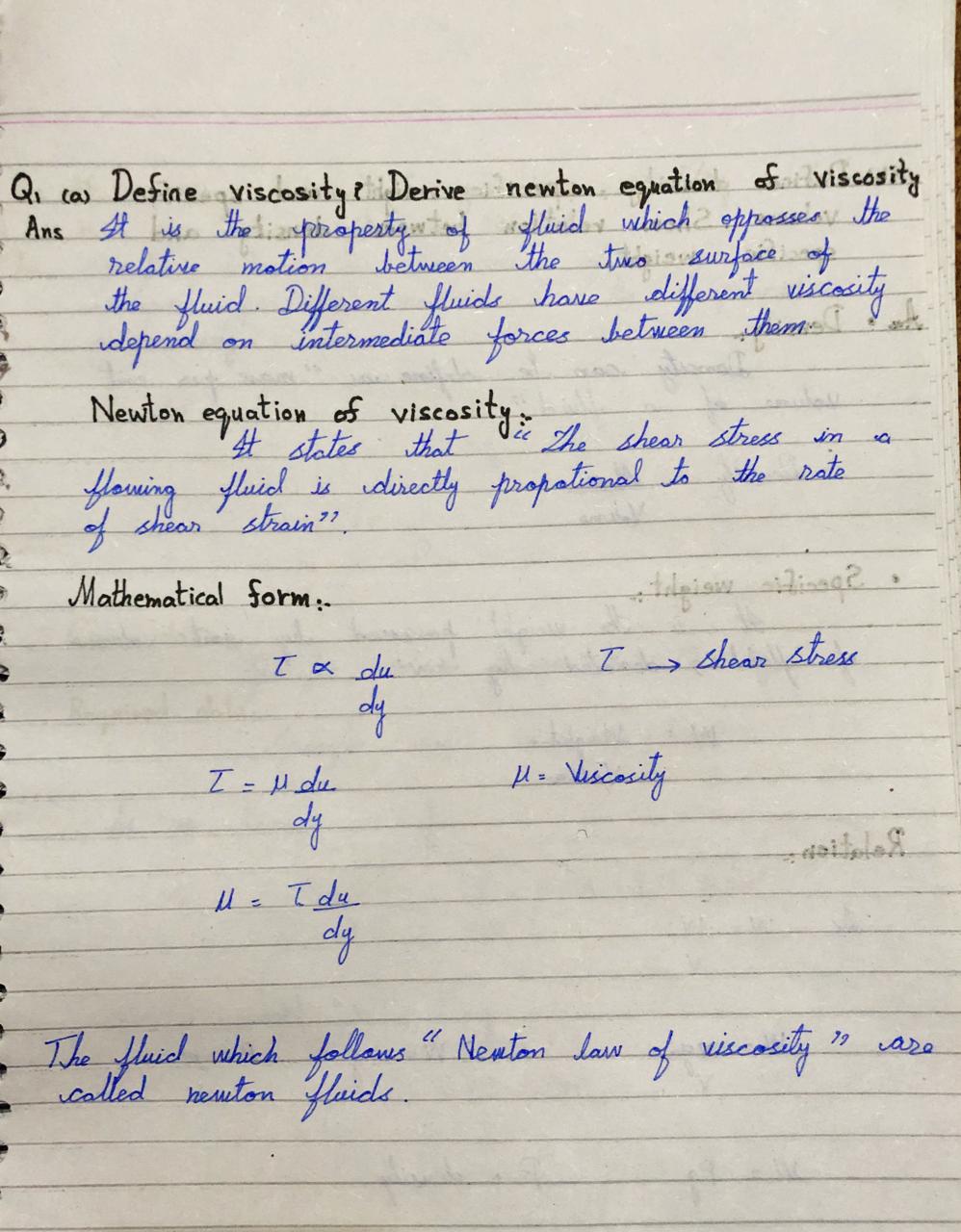 Name: M Haseeb
ID: 7916
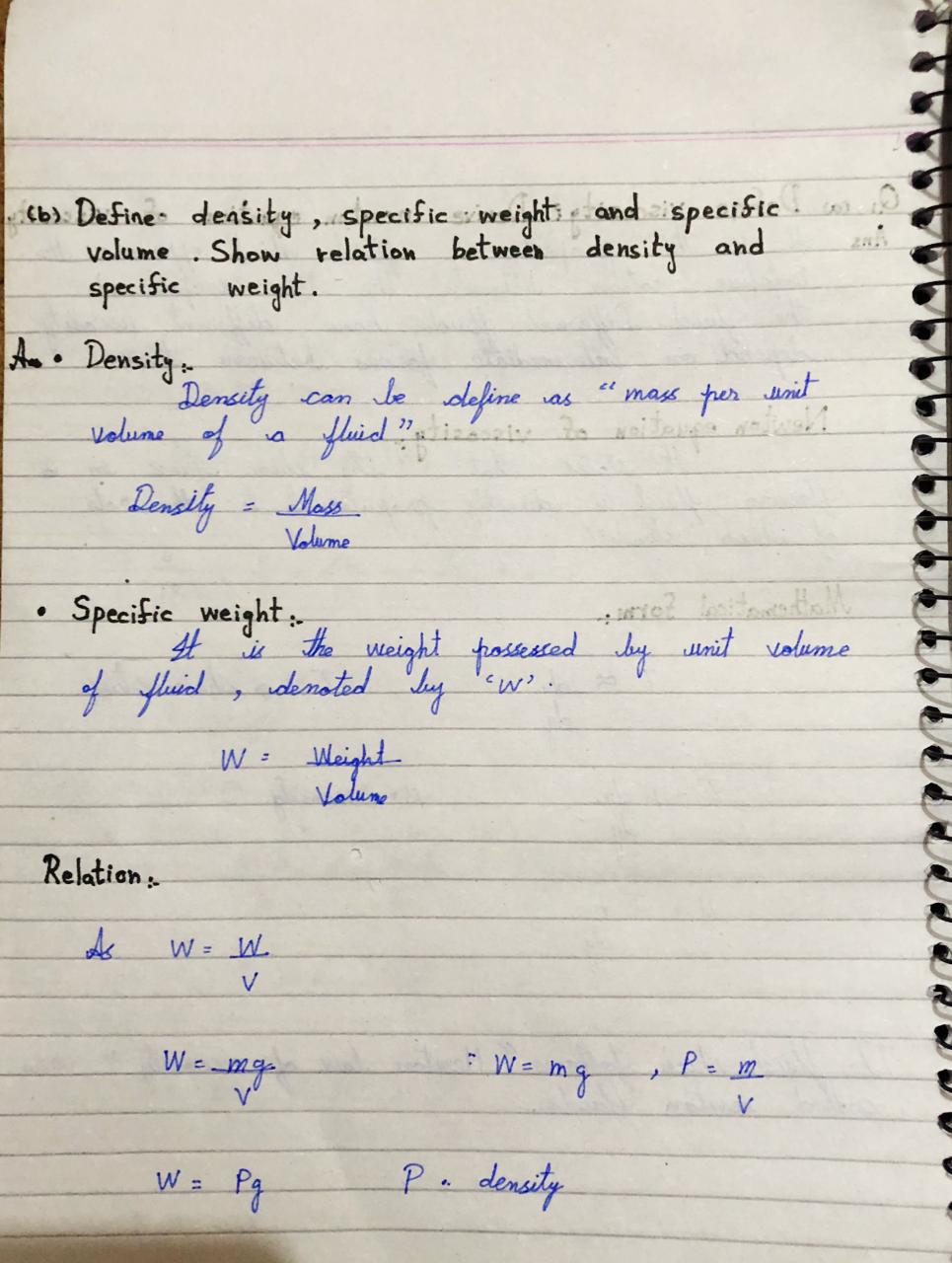 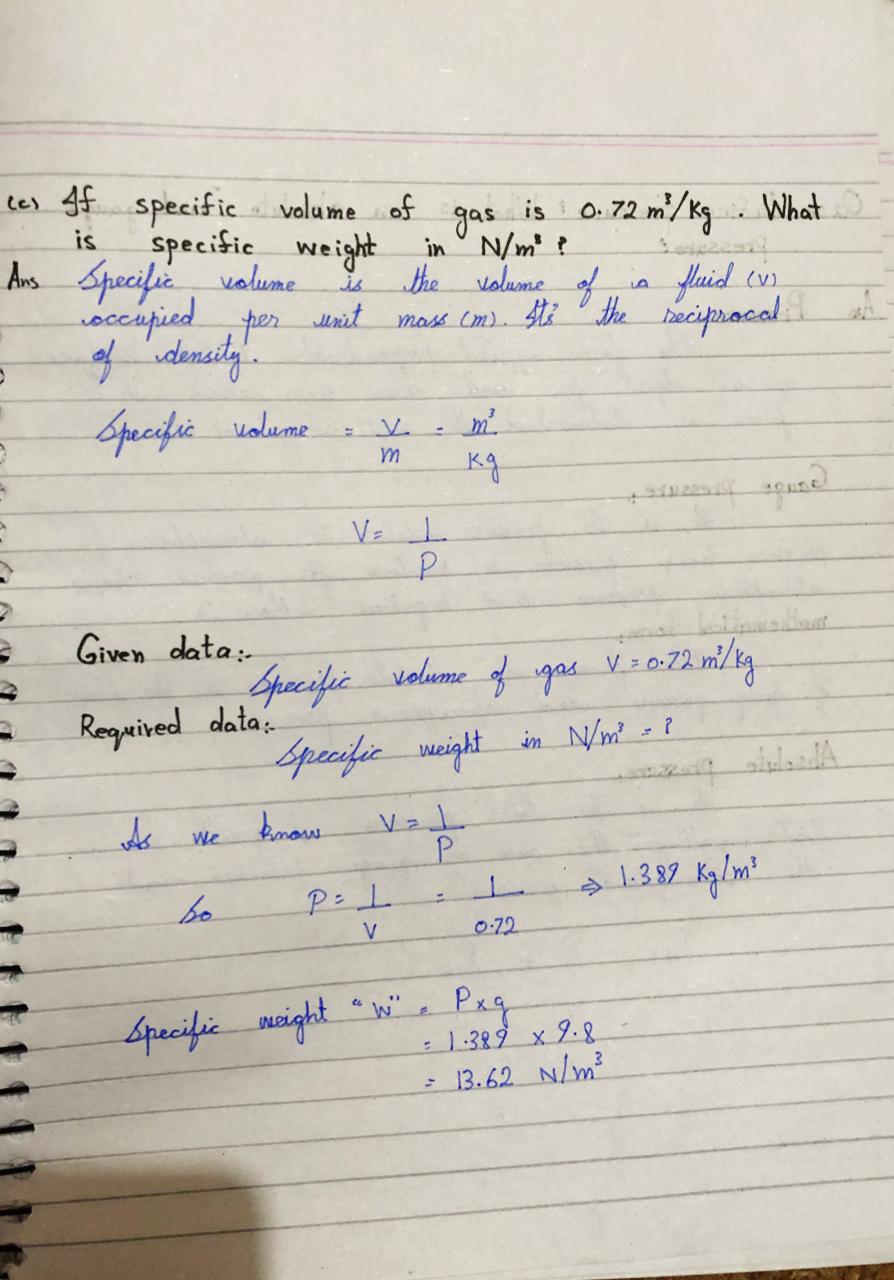 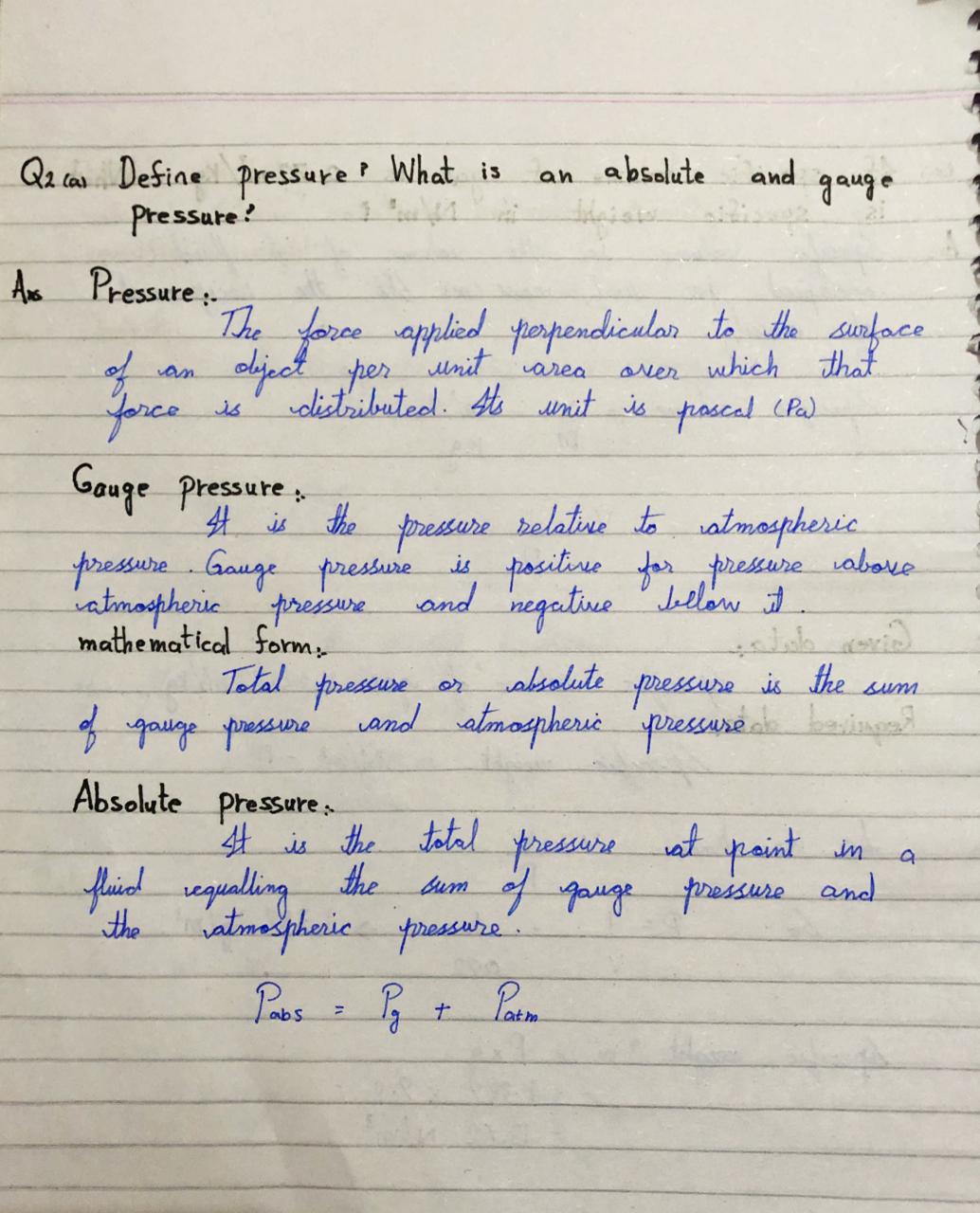